§5.Географическая карта. Легенда карты
К концу урока мы будем:
Называть:
 определения терми­нов: географическая карта, ле­генда карты, изолинии,  гори­зонтали;
	 показывать на карте географические полюса, градус­ную сетку, параллели, экватор, меридианы, начальный мериди­ан и географические объекты;
 	называть отличия географи­ческой карты от плана местно­сти;
 характеризовать особенности изображения земной поверхно­сти (высот и глубин) на глобусе и карте; 
изучать легенду карты;
	измерять расстояния и опреде­ляют направления по линиям градусной сетки карты
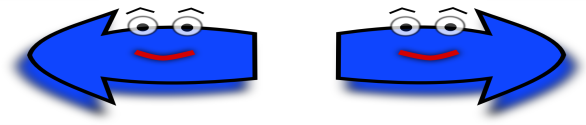 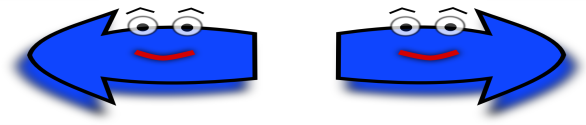 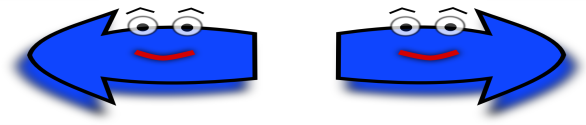 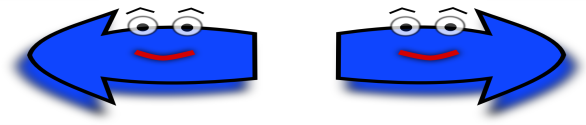 Географическая карта
- оэт муеьшненоне и бообенщное зиобарежени нзмейо оспорхвенти на типсклоос с мопоьющ внуслыох нзаовк
- это уменьшенное и обобщенное изображение земной поверхности на плоскости с помощью условных знаков
Условные знаки
Цвет-водные объекты (океаны, моря, озера)
Стрелки-течения, направления ветров
Линии- реки,  границы
Кружочки (пунсоны)-населенные пункты
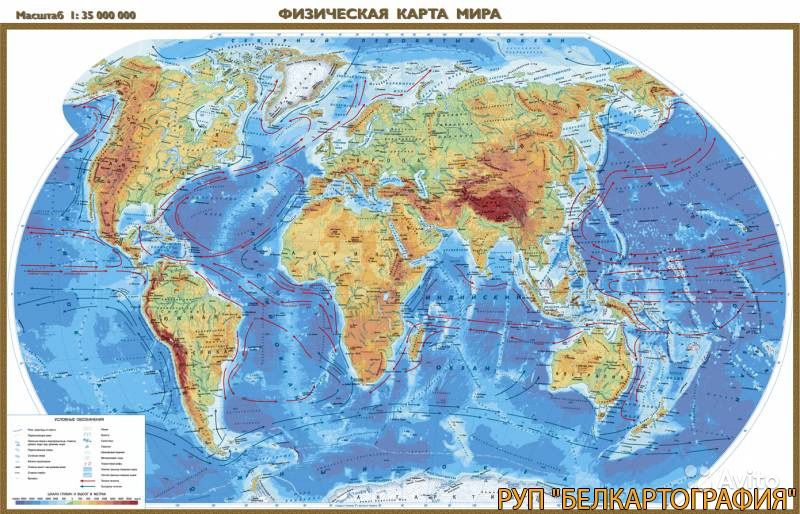 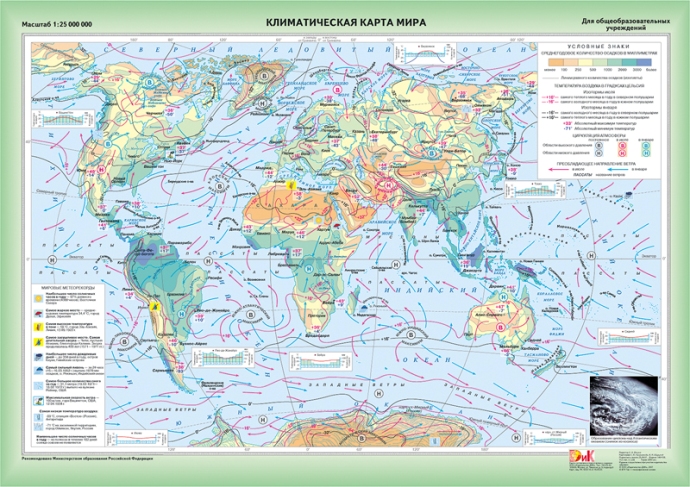 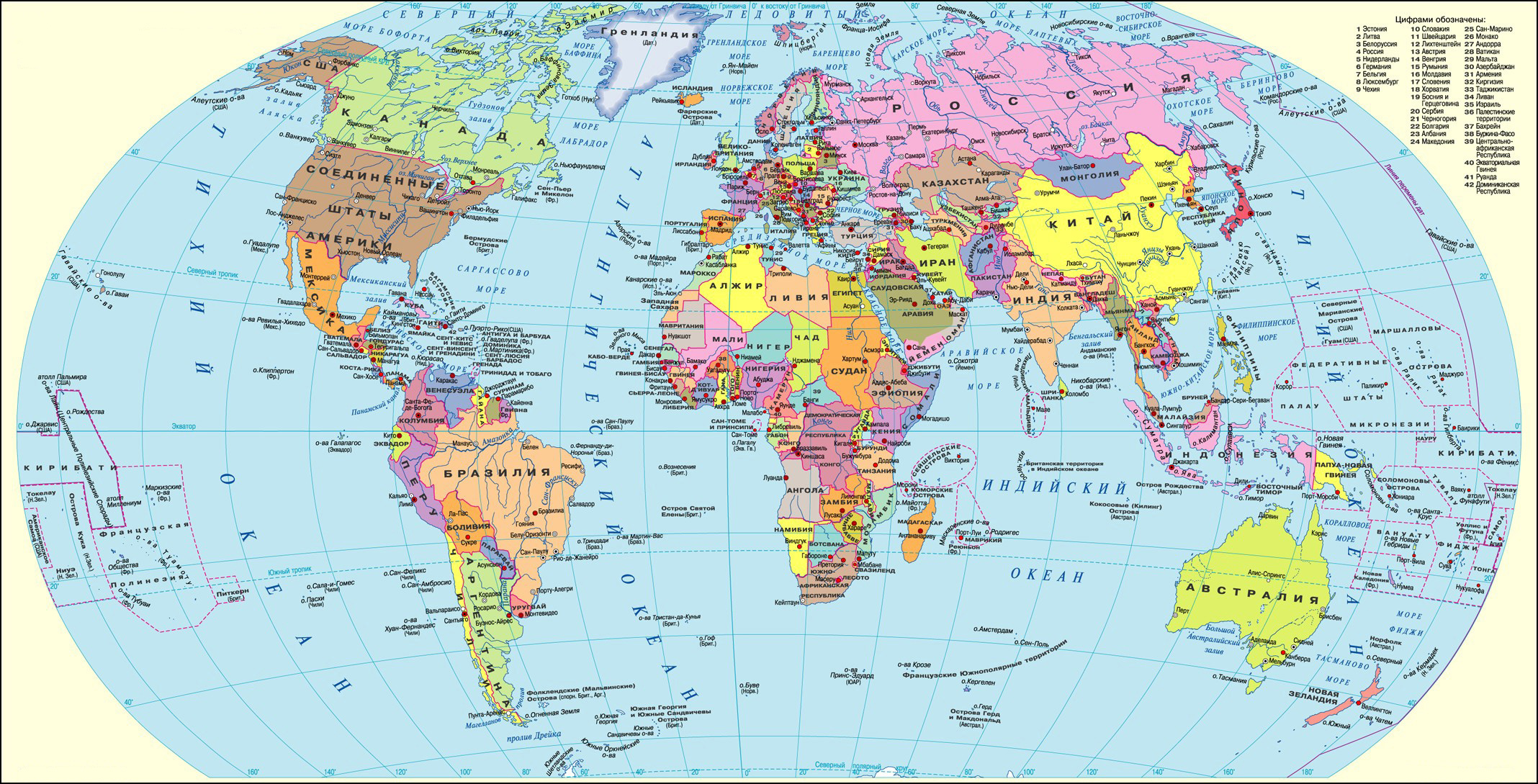 Совокупность на карте условных знаков с необходимым пояснениями называется легендой карты
Сравниваем!
Проверяем!
Работа в группах
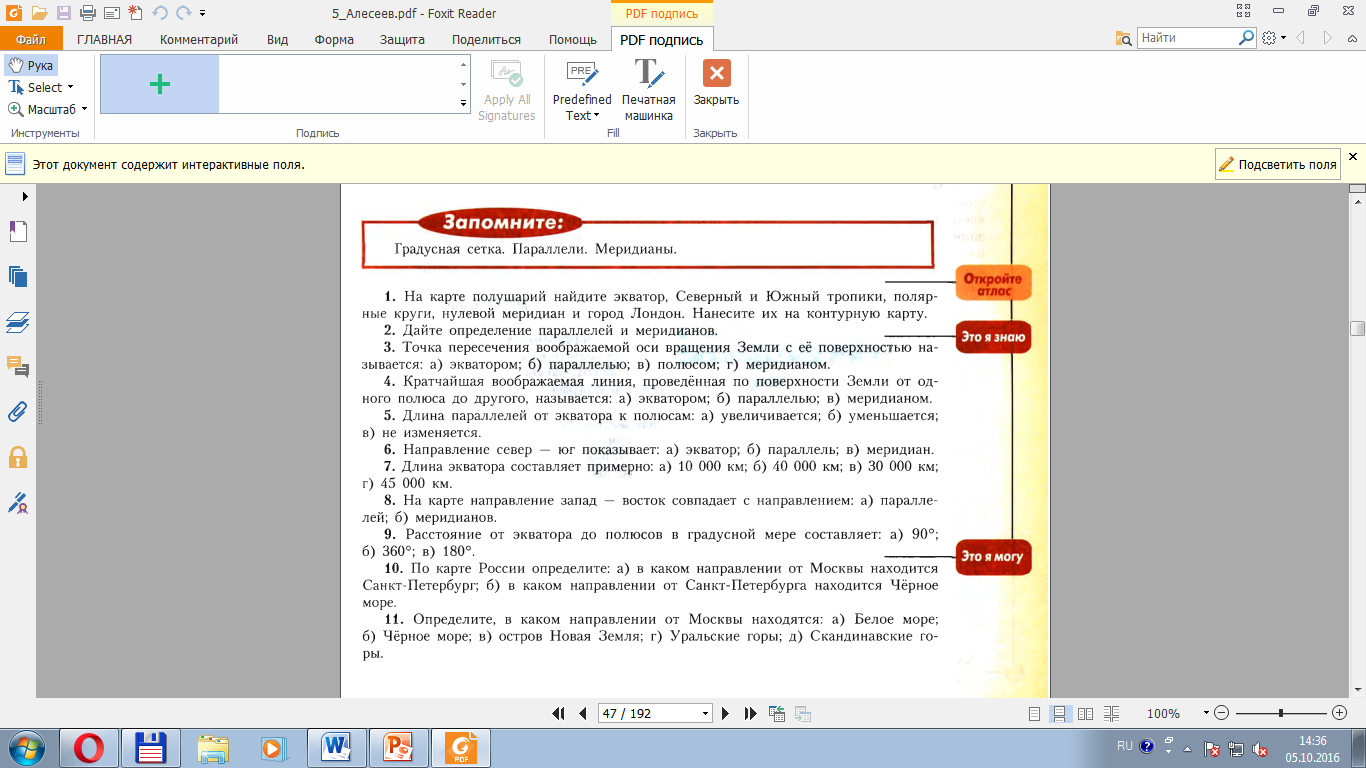 Практикум
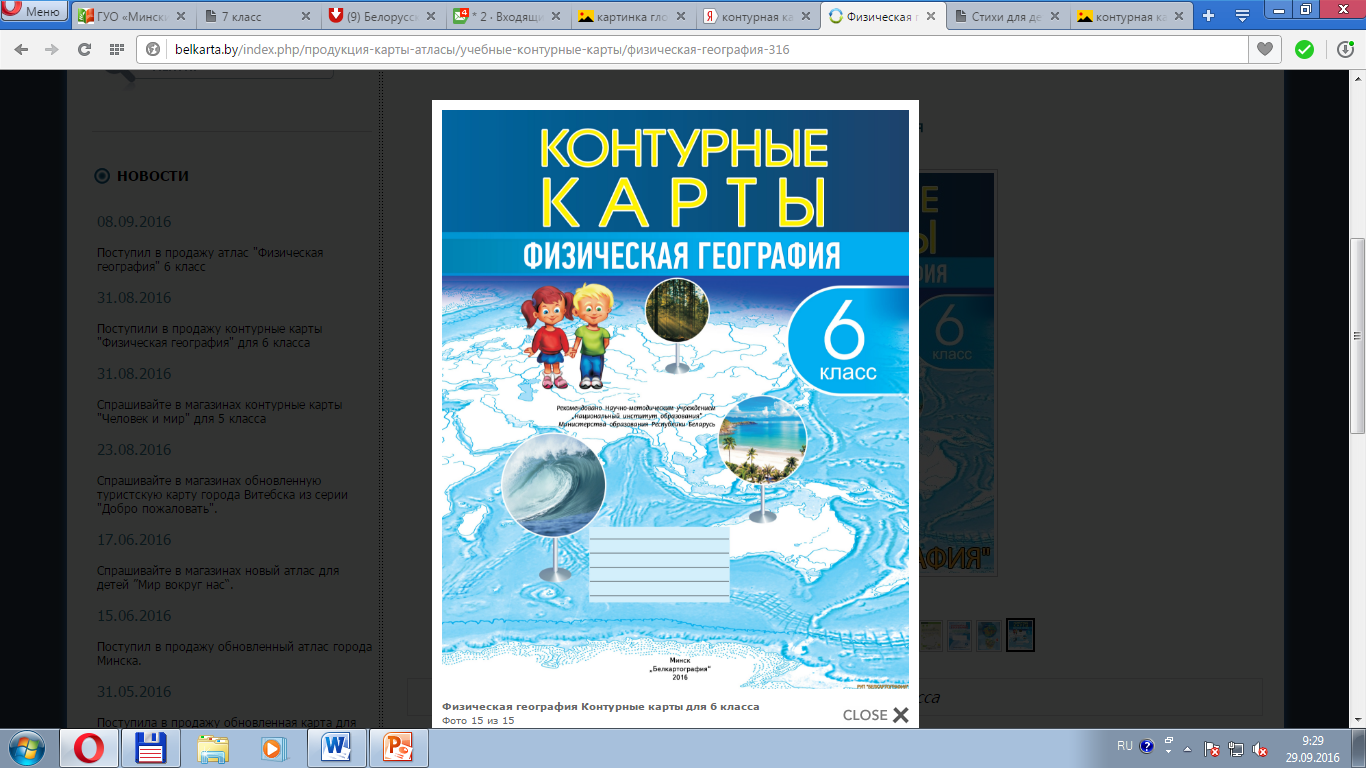 Контурная карта страница 4-5
К концу урока мы будем:
Называть:
 определения терми­нов: географическая карта, ле­генда карты, изолинии,  гори­зонтали;
	 показывать на карте географические полюса, градус­ную сетку, параллели, экватор, меридианы, начальный мериди­ан и географические объекты;
 	называть отличия географи­ческой карты от плана местно­сти;
 характеризовать особенности изображения земной поверхно­сти (высот и глубин) на глобусе и карте; 
изучать легенду карты;
	измерять расстояния и опреде­ляют направления по линиям градусной сетки карты
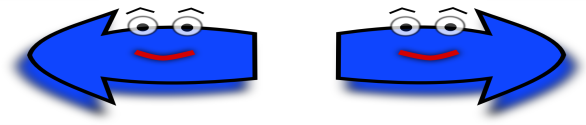 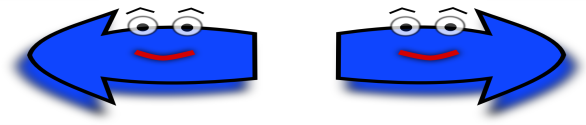 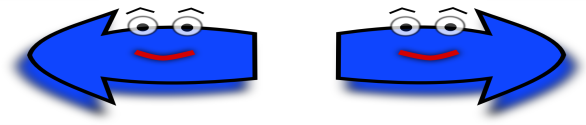 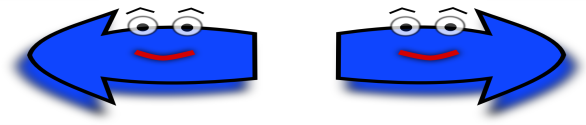 Я на уроке узнал…
Домашнее задание 
§9, п.1 стр.48-49, сайт
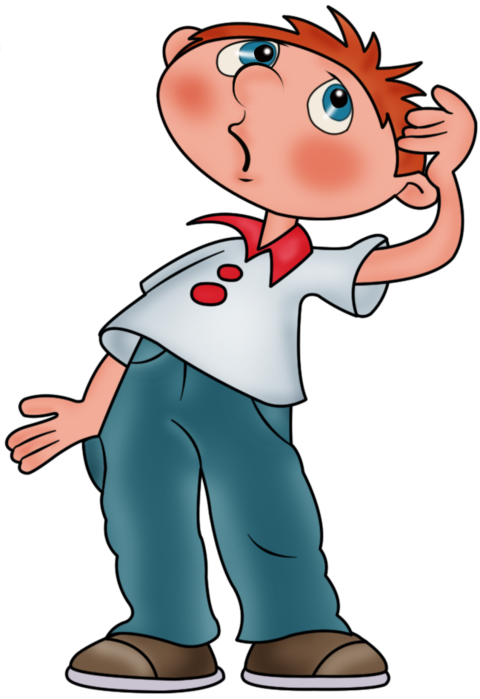 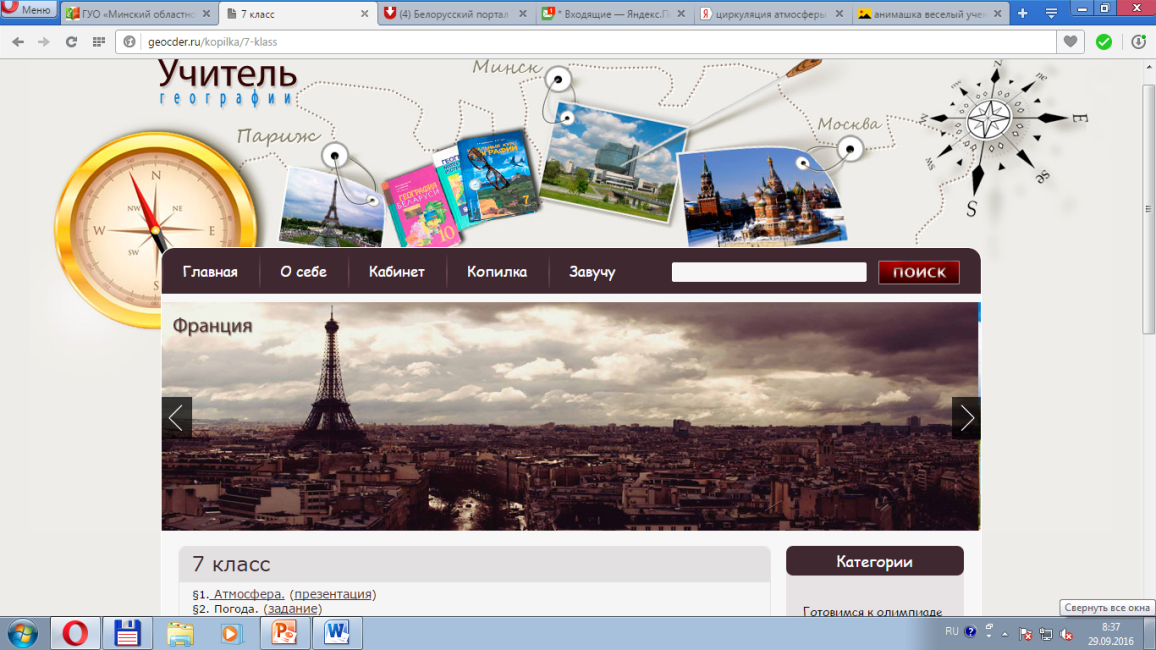